Использование игровых технологий во внеурочной деятельности для коррекции развития обучающихся с ОВЗ
Подготовила: педагог-психолог
ГБУ ЦППМСП м.р. Борский
Семёнова Ю.В.
Игра — один из наиважнейших методов, способствующих всестороннему и гармоничному развитию личности ребенка. Игра помогает развивать физические, умственные, эмоциональные качества. При правильном подборе игр, их последовательности и системности использования можно добиться гарантированного результата в обучении. 
    Внедряя игровые технологии, педагог делает процесс получения новых знаний и умений более увлекательным.
Нейропсихологические игры как важная составляющая развивающего занятия
Цель: активизация мыслительной деятельности, развитие внимания и памяти, пространственных представлений, повышение способности к самоконтролю.
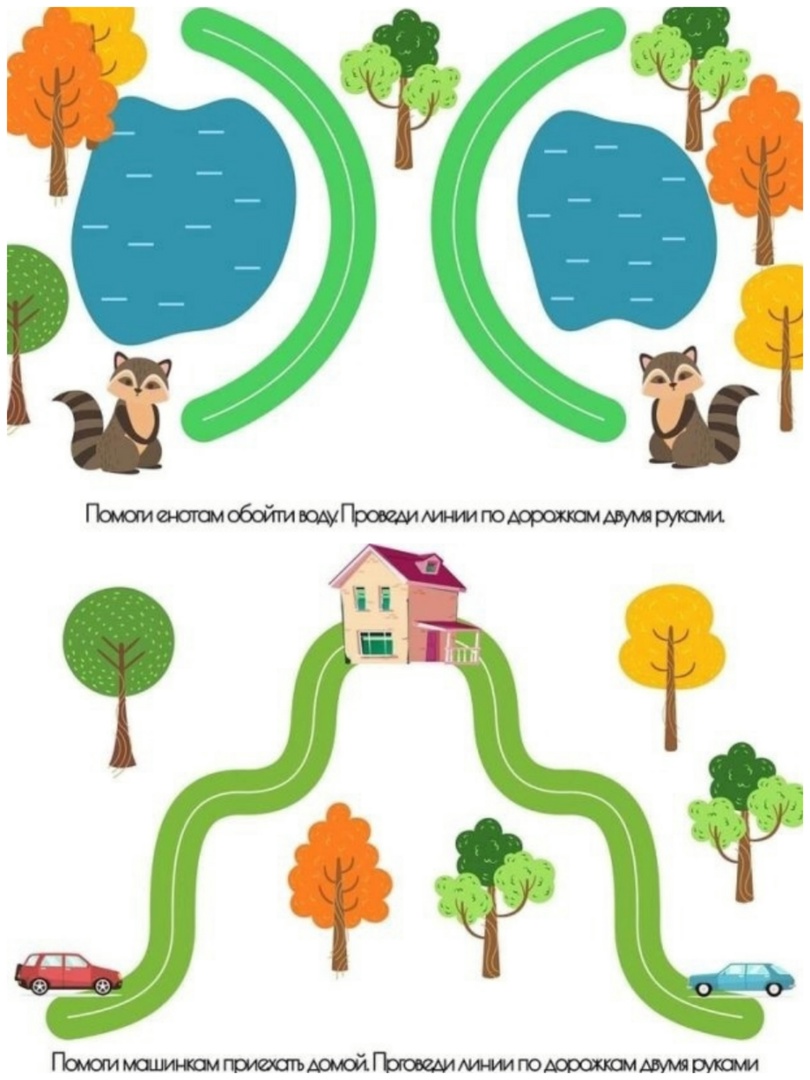 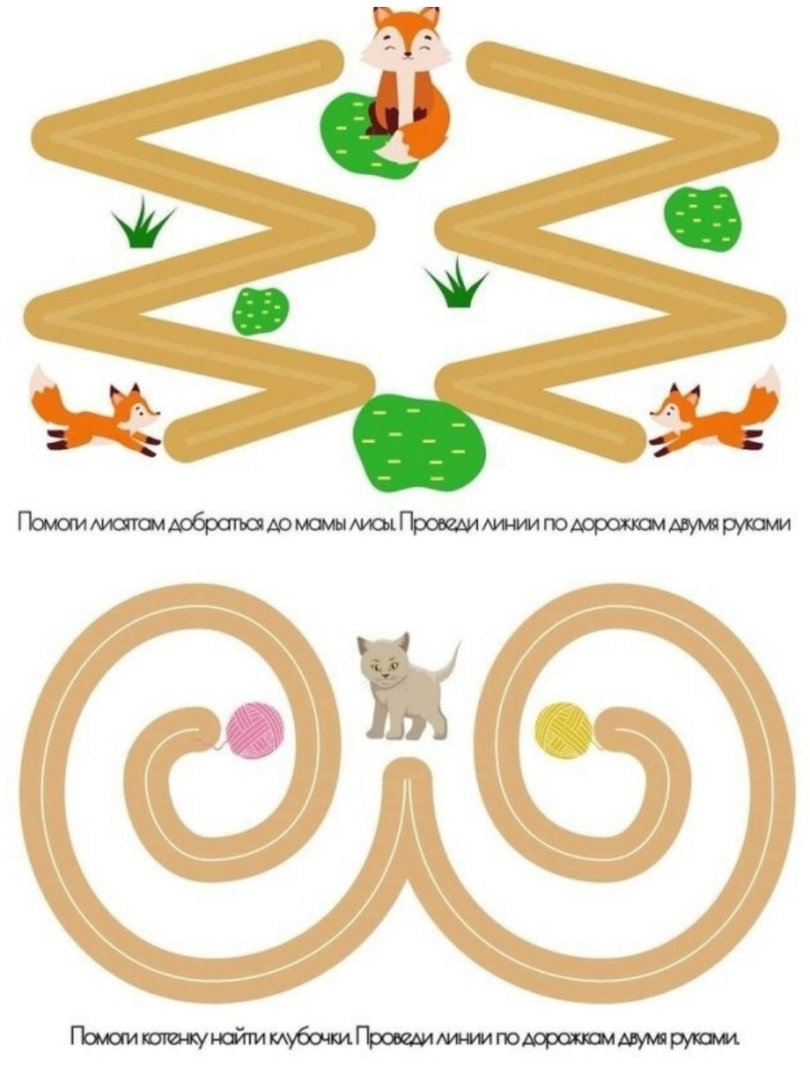 Коррекция и развитие психических процессов с помощью дидактических игр
Цель: развитие зрительного восприятия, словесно-логического мышления, умения обобщать.
Найди лишнее слово
Восстанови слова и в каждом ряду подчеркни слово, которое по смыслу не подходит к остальным четырём словам.

пашак, сокни, вобрь, камай, фотак
________________________
коморвь, рецуго, кочабак, ивалс, мидороп
_________________________
клов, бакасо, кашок, заок, рокова
_________________________
тухеп, цариук, беледь, дюкин, сьуг
____________________________
Восстанови слова 
Вставь гласные, чтобы получились слова.
м_йк_
п_л_ц
м_л
_к_л  
л_м_н
_ж
м_р_
п_л
п_л_
Графический диктант как метод обучения и развития обучающихся
Цель: развитие слухового восприятия, умения следовать инструкции, пространственных представлений, развитие внимания, воображения.
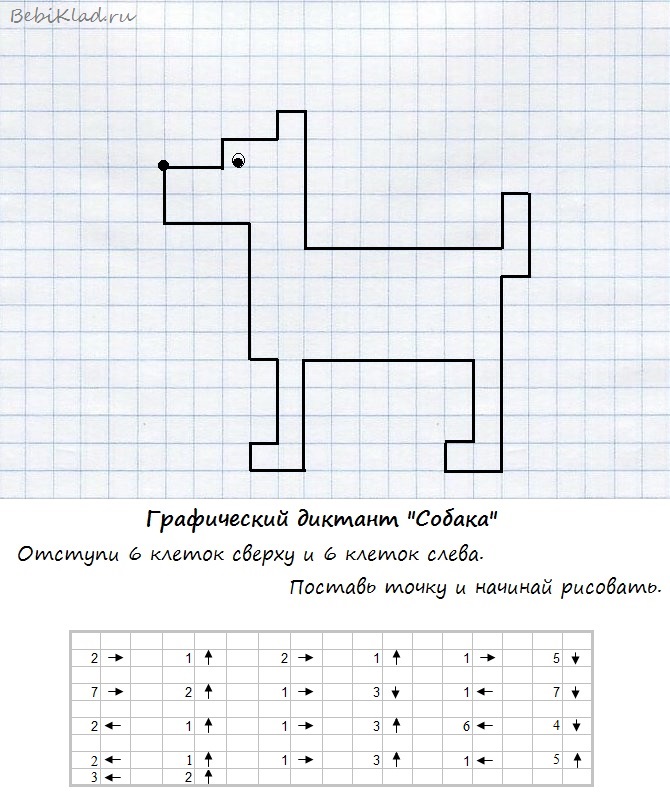 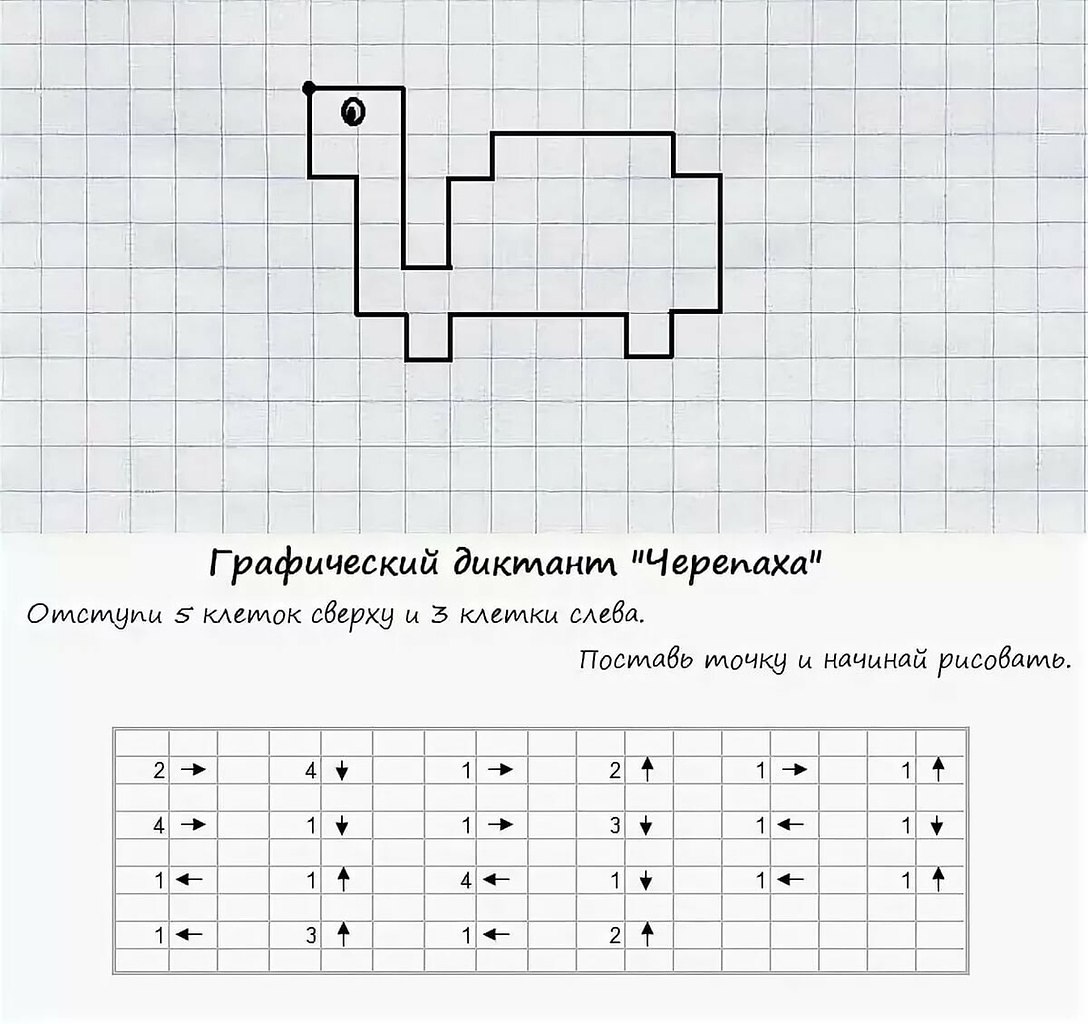